Towards a care strategy for the elderly 
where indirect care reinforces direct care

Jean-François Lebrun



September 2022
INDIRECT CARE FOR TWO TARGET AUDIENCES
The two components of care
“Care work consists of two overlapping activities: 
-direct, personal and relational care activities, such as feeding a baby or nursing an ill partner; 
-and indirect care activities, such as cooking and cleaning.”1
The two target audiences
90 million + 65         
	23 million with a high level of dependency (14 receiving a public support)
	36 million with moderate level of dependency (30 million without access to professional services
	31 million without dependency
80 million of informal carers with 20h/week or more  of care          
	30 million + 65
	50 million   -65	5 million of unemployed persons
			24 million outside the labour market 
			26 million of employed persons        (6,8 million of women (0,45 men) in part-time for care)
+ Unpaid work (indirect & direct care) : 263 minutes for a woman and 143 for a man
 Work Life Balance difficulties
Care work and care jobs for the future of decent work / International Labour Office – Geneva: ILO, 2018
Sources : LTC report, Eurostat (EHIS, ILC, EFS), OECD (Time use)
[Speaker Notes: My first focus is the indirect care or household support, one of the two components of care activities according to the ILO. 
My second focus : 
The elderly people with moderate levels of dependency but without professional care services. That is nearly 30 million people.
And secondly, informal carers offering 20 hours per week or more of care and under 65. That is 50 million people, 5 million are unemployed, 24 million are inactive and 26 million have a job. 
Note that 6.8 million women chose to work part-time to be able to provide care compared to half a million men. 
We should also recall the major difference in time spent on domestic and care activities within households between men and women. 
A whole series of elements that do not facilitate a good work life balance]
THE POSITIVE IMPACTS OF INDIRECT CARE
Direct return effect
+ 65 with moderate level of dependency
Well being
Indirect care
Subsidy
Public authorities
Informal carers with 20h/week or more
Labour market
Indirect return effect
Well being
[Speaker Notes: Increasing the subsidies granted to indirect care for elderly people with moderate dependency increases their well-being but also reduces their demand on informal carers. This drop in demand frees up time for informal carers, time that can be used to be more present in the labor market. 
Increasing the subsidies granted to indirect care for informal carers increases also their well-being and frees up time which can again be used to be more present in the labor market. 
The next question is what is the cost of an indirect care support policy.]
EVALUATION OF TWO NATIONAL INDIRECT CARE POLICIES
Target = a formal price close to the undeclared price for indirect care

Gross public cost = Public support = all instruments used to reduce the price

- Return effects
Direct effects = socio-fiscal charges of indirect care workers
Indirect effects = Increase in actvity rate of the working population(more time to work)
	        In Belgium, 1 additional job in the « rest of Economy » for 3,6 service-voucher jobs with 30% of users +65
		
+ Deadweight or substitution effect = People using declared indirect care before the support 
		        In Belgium, 9,3% of the direct return		
 = Net public cost
*  Ministry of finance : Tresor-Economics, N°175, 2016
** Official evaluator  Idea-Consult, Une vision à 360° sur les titres-services, 2018
[Speaker Notes: To determine the cost of a support policy, we can look at the evaluations carried out for two countries that have implemented a support policy: France and Belgium. 
In France, the socio-fiscal balance or net cost is almost nil. 
In Belgium, the net cost is 21 times lower than the gross cost. 
The difference between the gross cost and the net cost results from the return effects. 
The direct return effects are the socio-fiscal charges paid by declared indirect care workers. 
The indirect effects stem from the fact that the beneficiaries of indirect care may be more present in the labor market. In Belgium, 3.6 indirect care workers (in FTE) induce the creation of a job in the rest of the economy and therefore new socio-fiscal revenues. 
To be complete, we must also take into account the deadweight or substitution effects, that is people who used paid care services before the support, of the order of 10% in Belgian evaluation.]
Costing of an indirect care policy as part of a care strategy
Target audiences  (80 million)
Informal carers under 65			               50 million   (62,5%)
People over 65 with moderate need without services         30 million    (37,5%)
Number of hours : 120 hours per year  
Hourly price  : 16€                     	← Average between direct and provider employment
Subsidy rate  : 50%                     	← Price paid = 8€  Undeclared price = 7,8 €
Gross public expenditure
Audiences * Hours * Hourly price * subsidy rate =  80.000.000 * 120 * 16 * 50% = 76,8 billion EUR
-  Return effects
Direct = Audiences * Hours * Hourly price * Tax wedge = 80.000.000 * 120 *16 * 40 % = 61,4 billion EUR

Indirect = 20 billion EUR
 4,8 indirect care jobs for 1 additional job in the rest of Economy (more +65 (37,5%) than in Belgian case (30%))
+ Deadweight effect (or substitution effect)
10% of the direct return = 6,1 billion EUR
= Net public cost
Gross public cost – Return effects + Deadweight effect = 76,8 – 61,4 – 20 + 6,1 = 1,5 billion EUR
New jobs :  Indirect Care jobs + other jobs in the rest of Economy = 5,5million FTE + 1,14 million FTE
Sources: OECD (Tax wedge), DARES, Idea-Consult, Eurostat
[Speaker Notes: On the basis of these two evaluations, we can attempt to estimate the cost of a support policy for indirect care. 
The aim of the support is to make declared indirect care work competitive with undeclared work then a subsidy rate of 50%
The target populations are those previously mentioned.
Results : The gross cost is 76.8 billion euros and the net cost is 1.5billion euros. 
The real objective is not that all informal carers must use declared indirect care jobs, but to offer them the choice. A freedom of choices between: more time for care, more time to rest, more time in the labor market. 
Remember also that women are more educated than men. 
Our societies are losing millions of talents and billion of socio-fiscal revenues.]
In the proposal for a COUNCIL RECOMMENDATION on access to affordable high-quality long-term care {COM(2022) 441 final - 7 September 2022}
2 elements are in line with this presentation :
9 (c) providing informal carers with adequate financial support, while making sure that such support measures do not deter labour market participation.
10 (g) mobilising and making cost-effective use of adequate and sustainable funding for long-term care, including …by pursuing policies conducive to the sustainable funding of care services that are coherent with the overall sustainability of public finances.
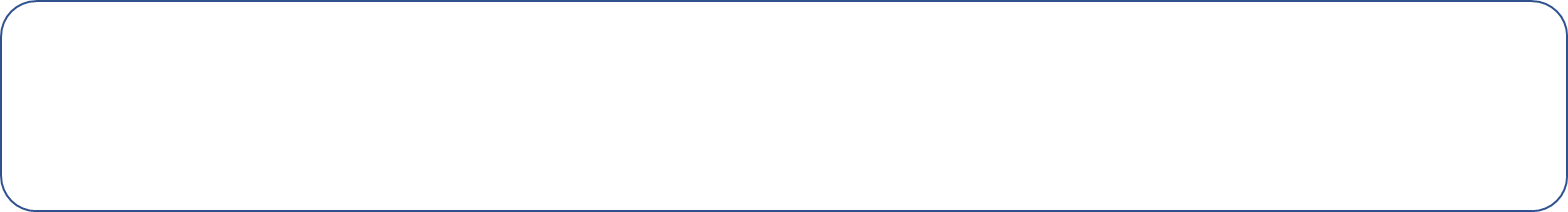 BUT there is a necessary condition : To have enough people ready to work in the home care. 
Today it is already a problem in several Member States. 
Actions must be taken to improve attractiveness, recruitment and job retention.
[Speaker Notes: These two elements: 
promoting the presence of informal carers on the labor market 
and low budgetary impact, 
are present in the recent proposal for a Council recommendation on access to long-term care. 

BUT there is a necessary condition : To have enough people ready to work in the home care. 
Today it is already a problem in several Member States. 
Actions must be taken now to improve attractiveness, recruitment and job retention in the home care.]
Thank you for your attention